Fundamentals of Speech
With Professor Collier
Speaking to a Global Audience
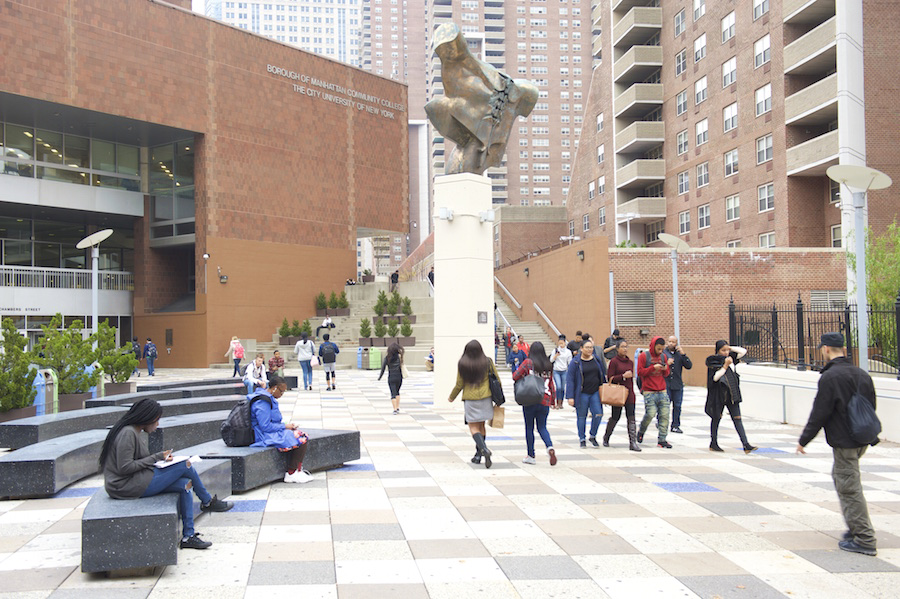 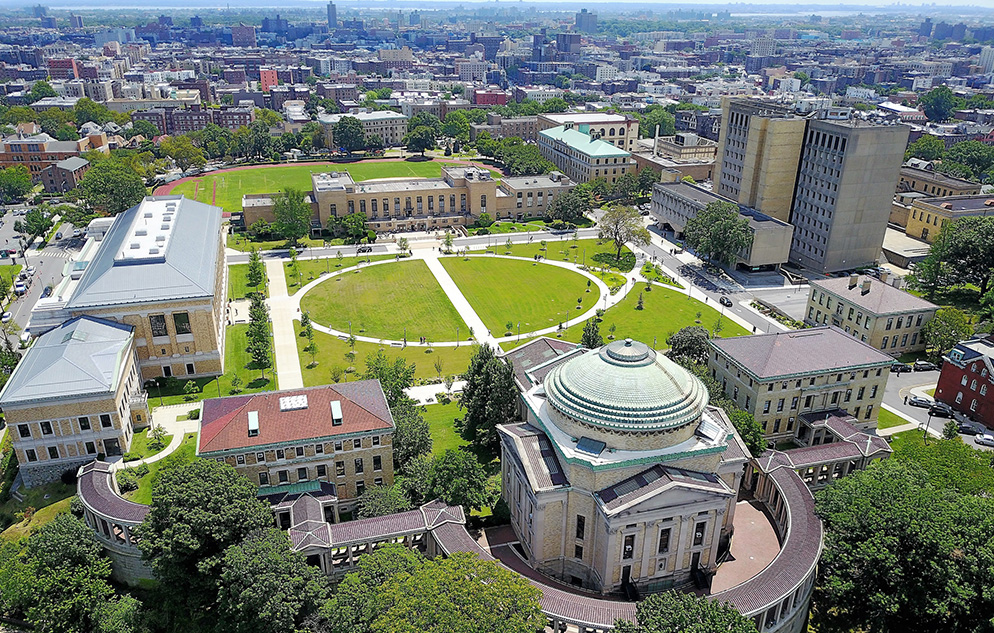 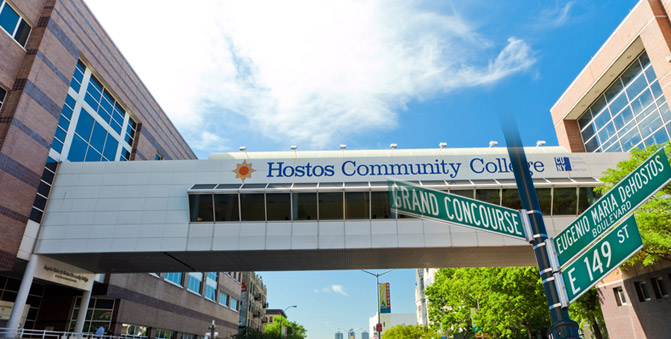 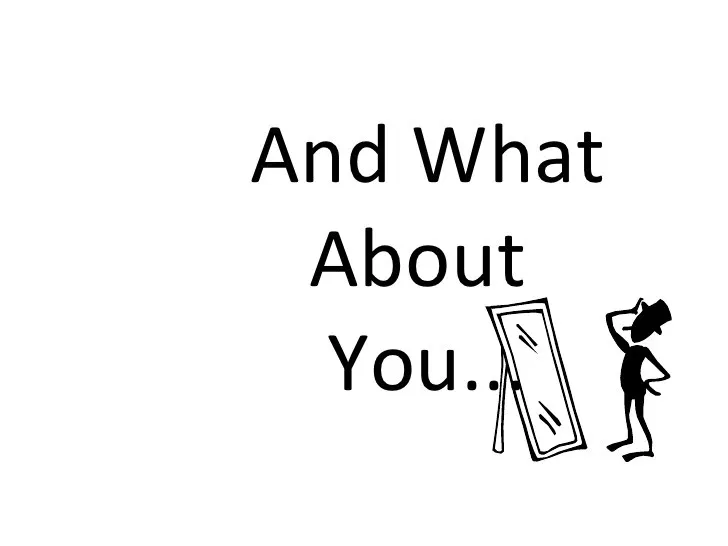 Ethnocentrism
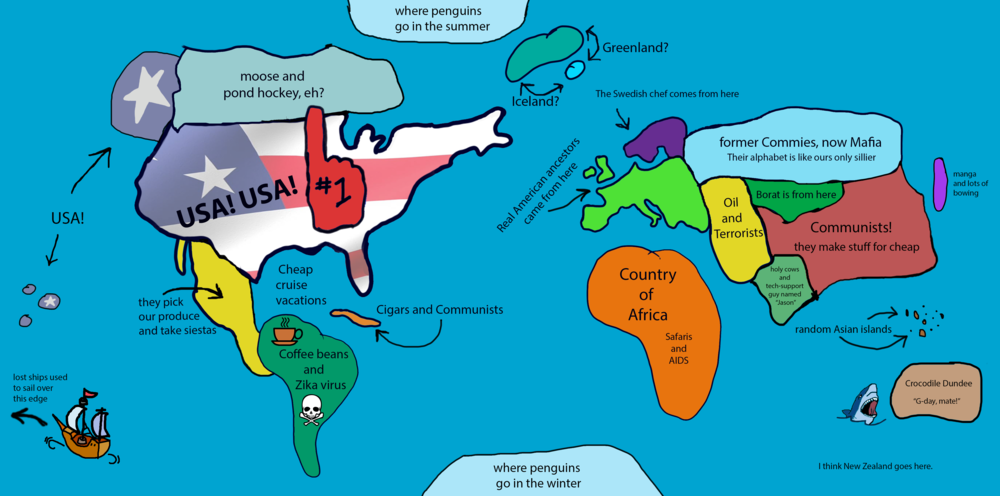 Denotative v. Connotative
She’s my baby
He’s a player
It was lit
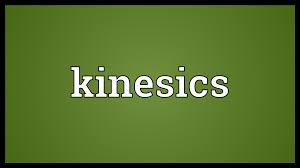